Attività di 
Donazione 

  al 31 Dicembre 2016
PMP Accertamenti di morte
Attività di donazione  2002 – 2016*
N° Accertamenti di morte
Attività di donazione  2002 – 2016*
PMP Donatori Utilizzati
Attività di donazione  1992 – 2016*
N° Donatori Utilizzati
Attività di donazione  1992 – 2016*
Cadavere + Vivente
Attività complessiva di donazione  1992 – 2016*
1489
1443
1334
1350
1342
1285
1282
1299
1330
1250
1262
1238
1120
1005
1077
Donazione e trapianto a cuore fermo 2008 – 2016*
N° Accertamenti di morte
Attività di donazione per regione – Anno 2015 vs 2016*
PMP Accertamenti di morte
Attività di donazione per regione – Anno 2015 vs 2016*
N° Donatori
Attività di donazione per regione – Anno 2015 vs 2016*
PMP Donatori
Attività di donazione per regione – Anno 2015 vs 2016*
N° Donatori Utilizzati
Attività di donazione per regione – Anno 2015 vs 2016*
PMP Donatori Utilizzati
Attività di donazione per regione – Anno 2015 vs 2016*
Confronto Accertamenti di morte - 2015 vs 2016*
Anno 2015: 2341
Anno 2016: 2478
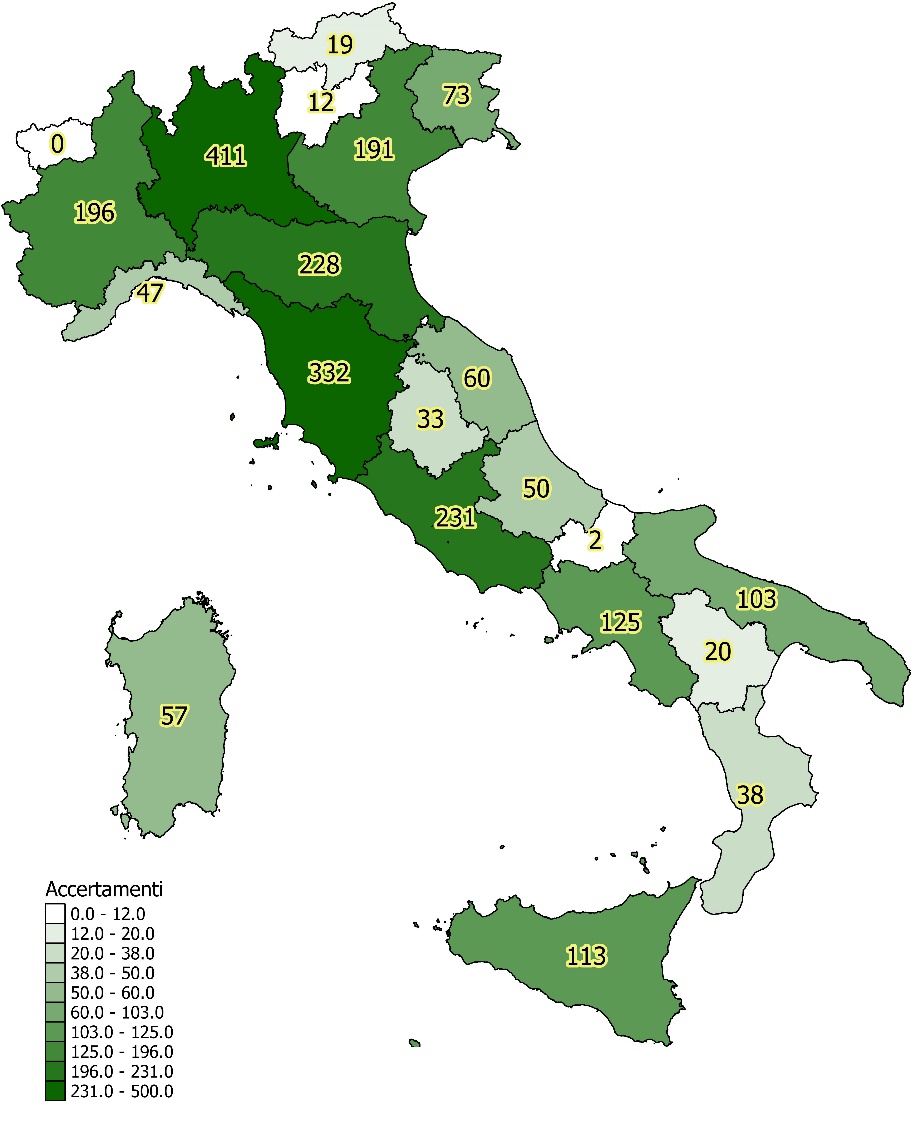 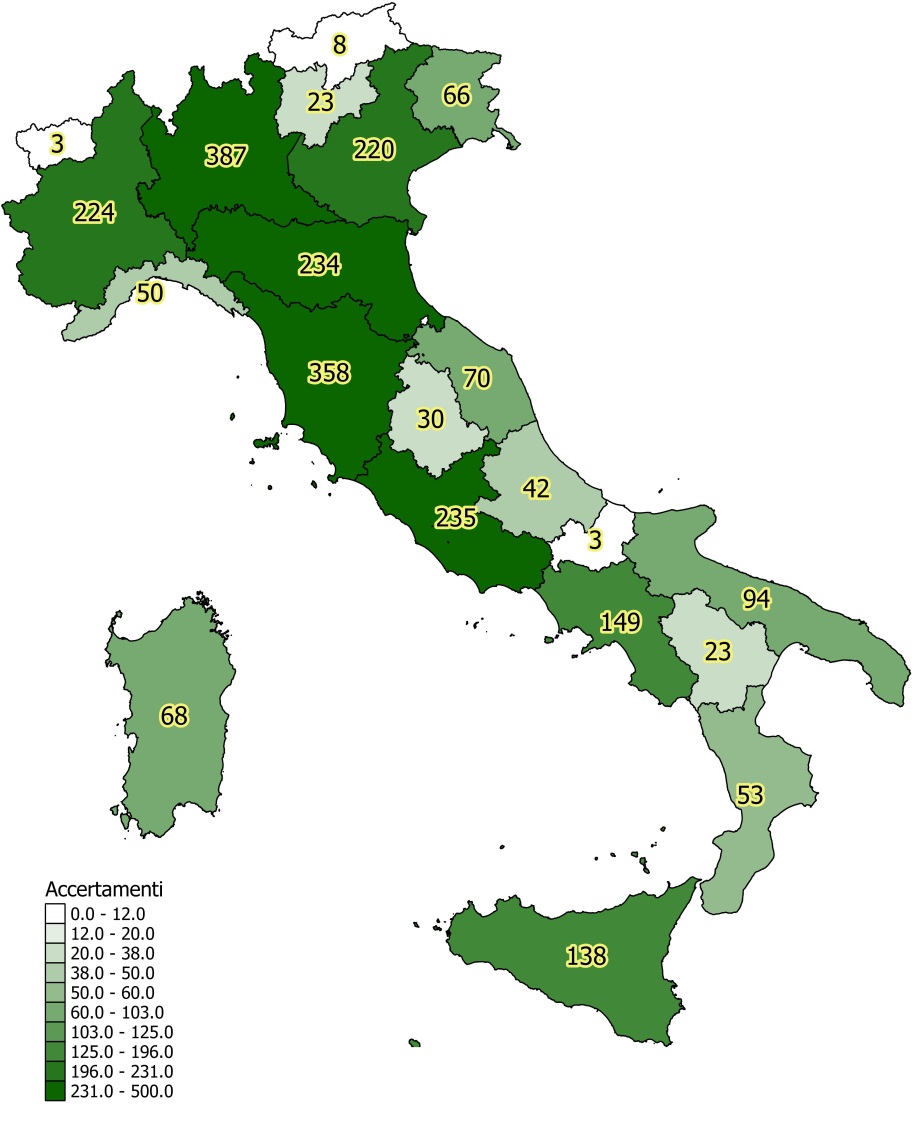 +5,8%
Confronto Accertamenti di morte PMP - 2015 vs 2016*
Anno 2015: 38,5
Anno 2016: 40,8
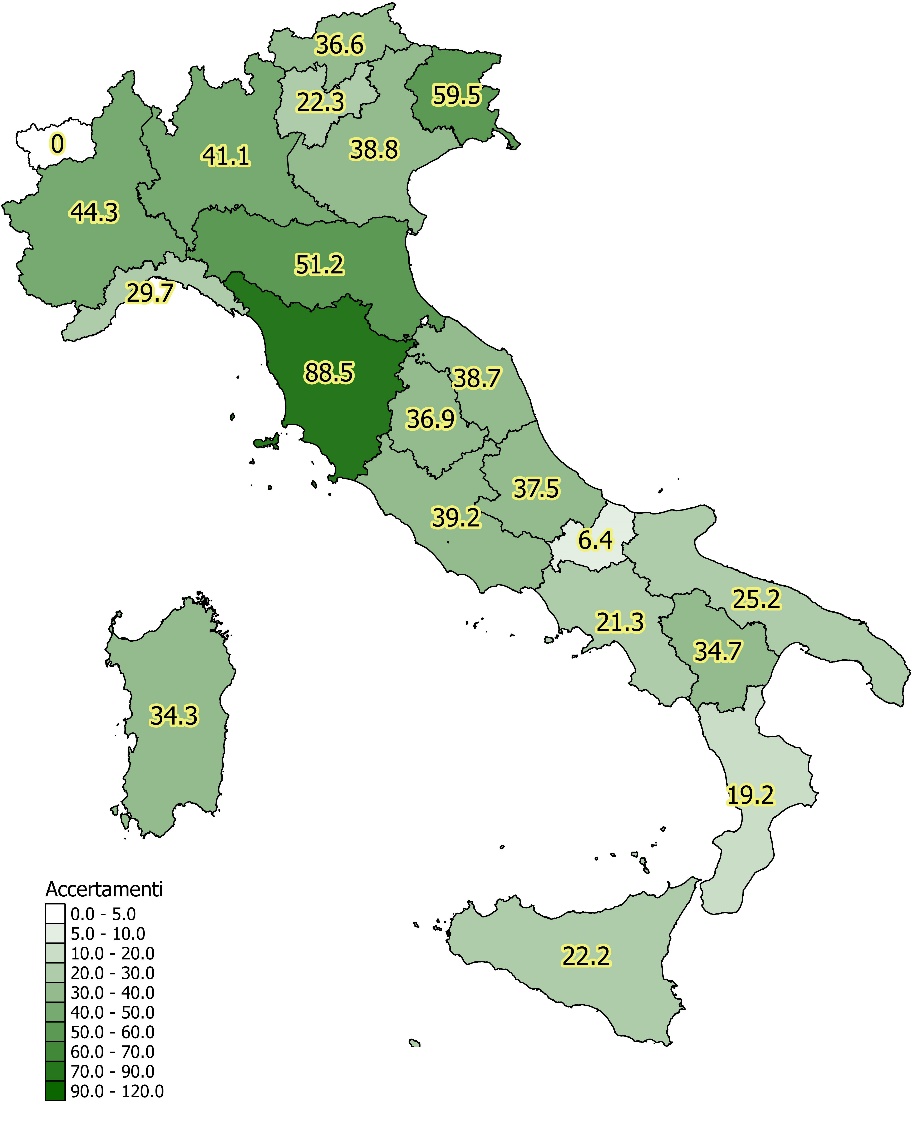 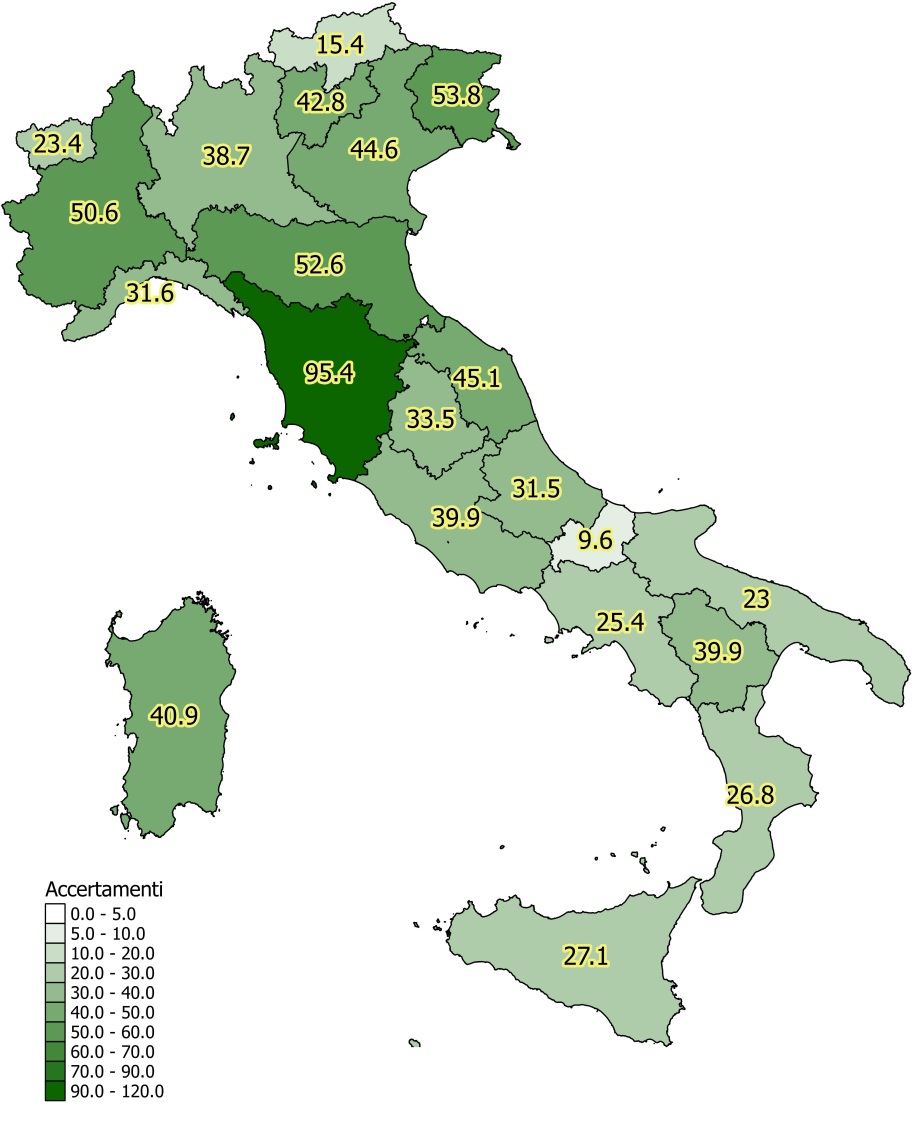 +6,0%
Confronto Accertamenti di morte PMP - 2015 vs 2016*
Anno 2015: 38,5
Anno 2016: 40,8
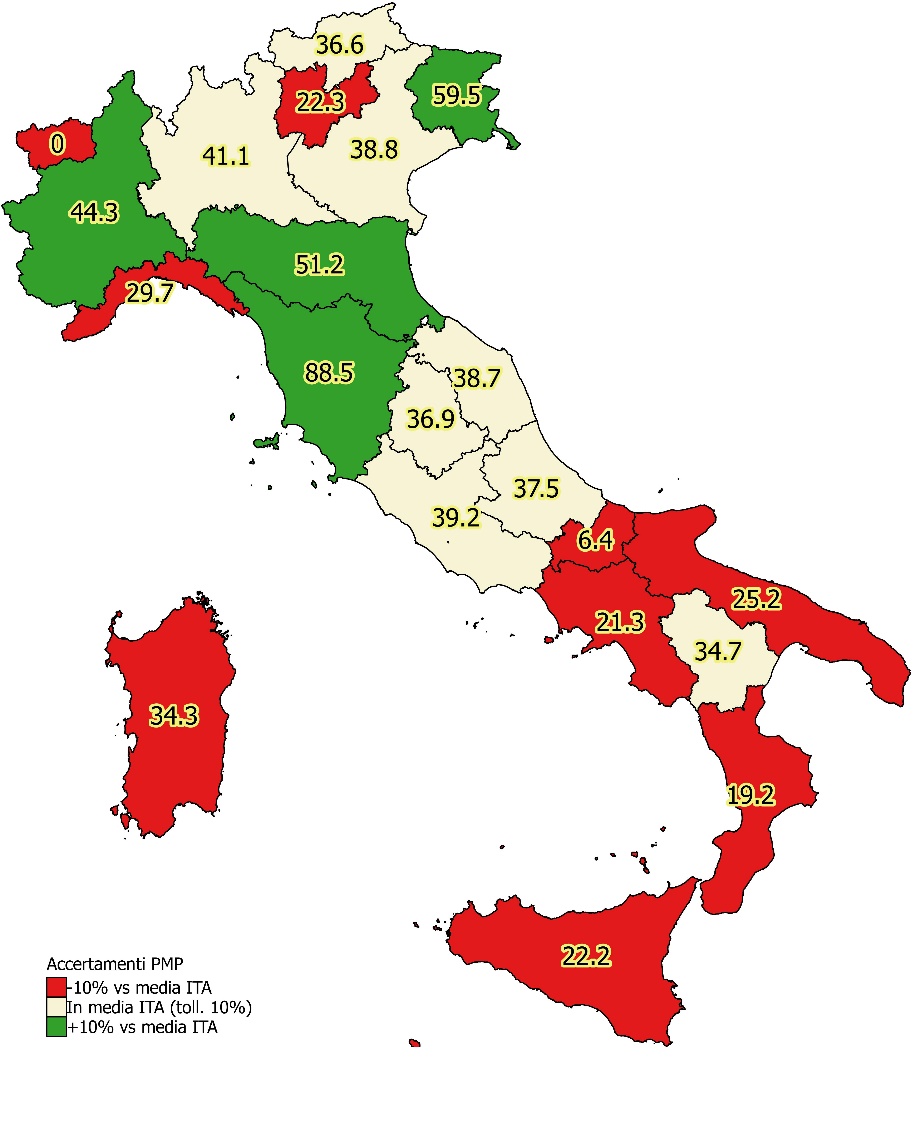 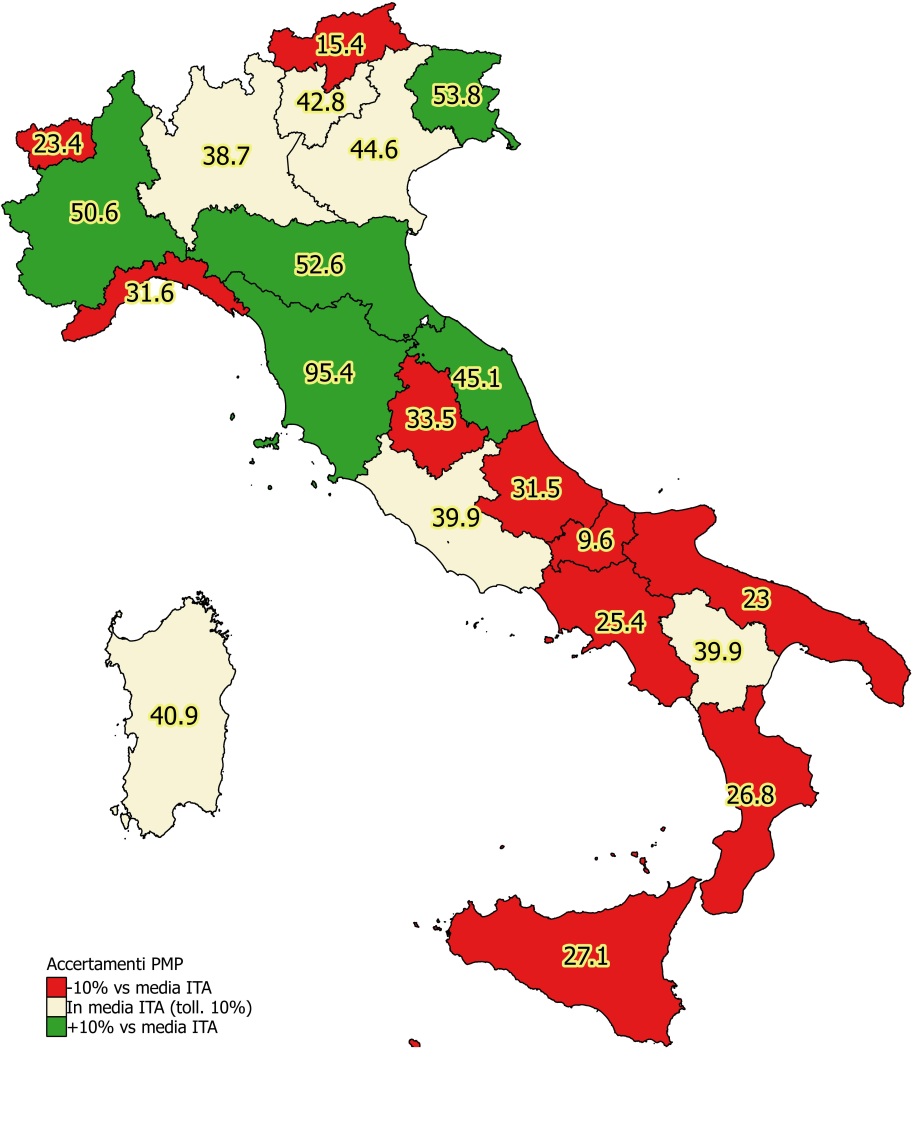 Confronto Accertamenti di morte PMP 2016*
Anno 2016: 40,8
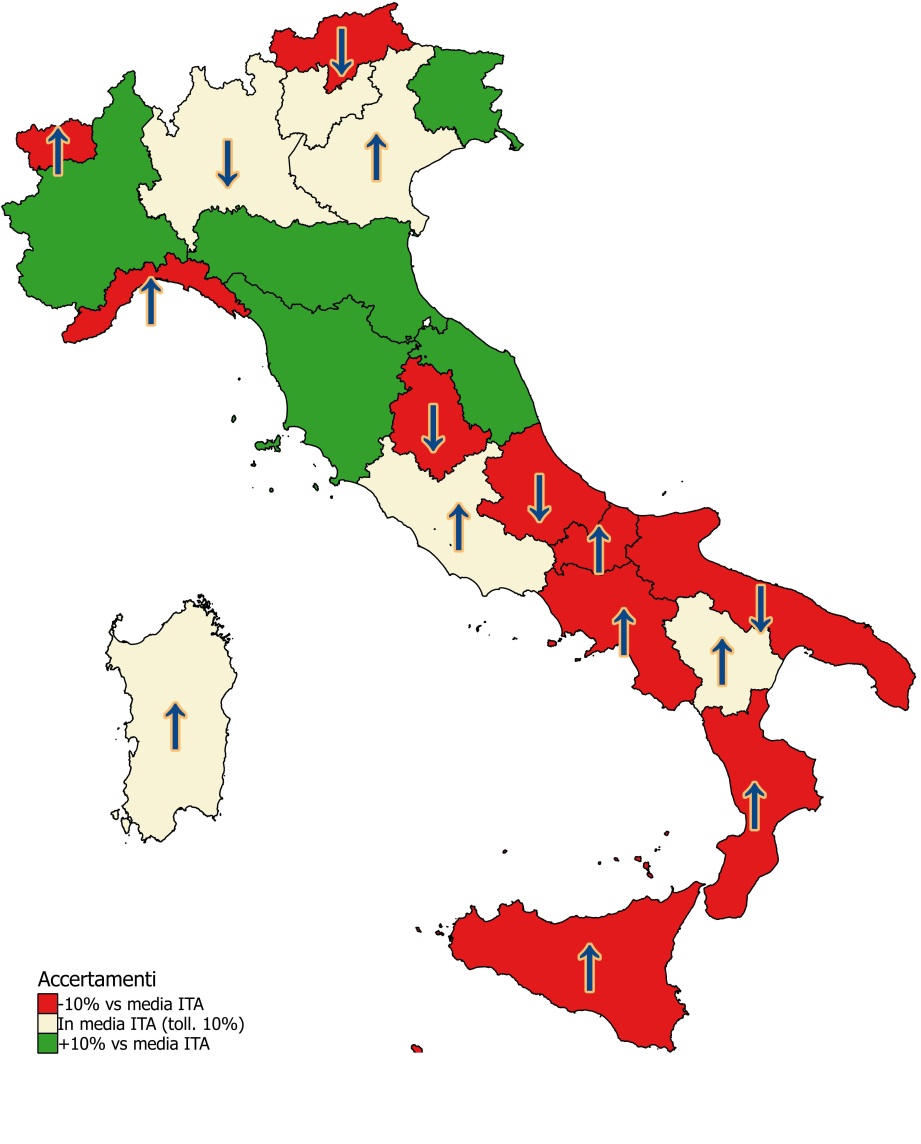 Confronto Donatori - 2015 vs 2016*
Anno 2015: 1374
Anno 2016: 1480
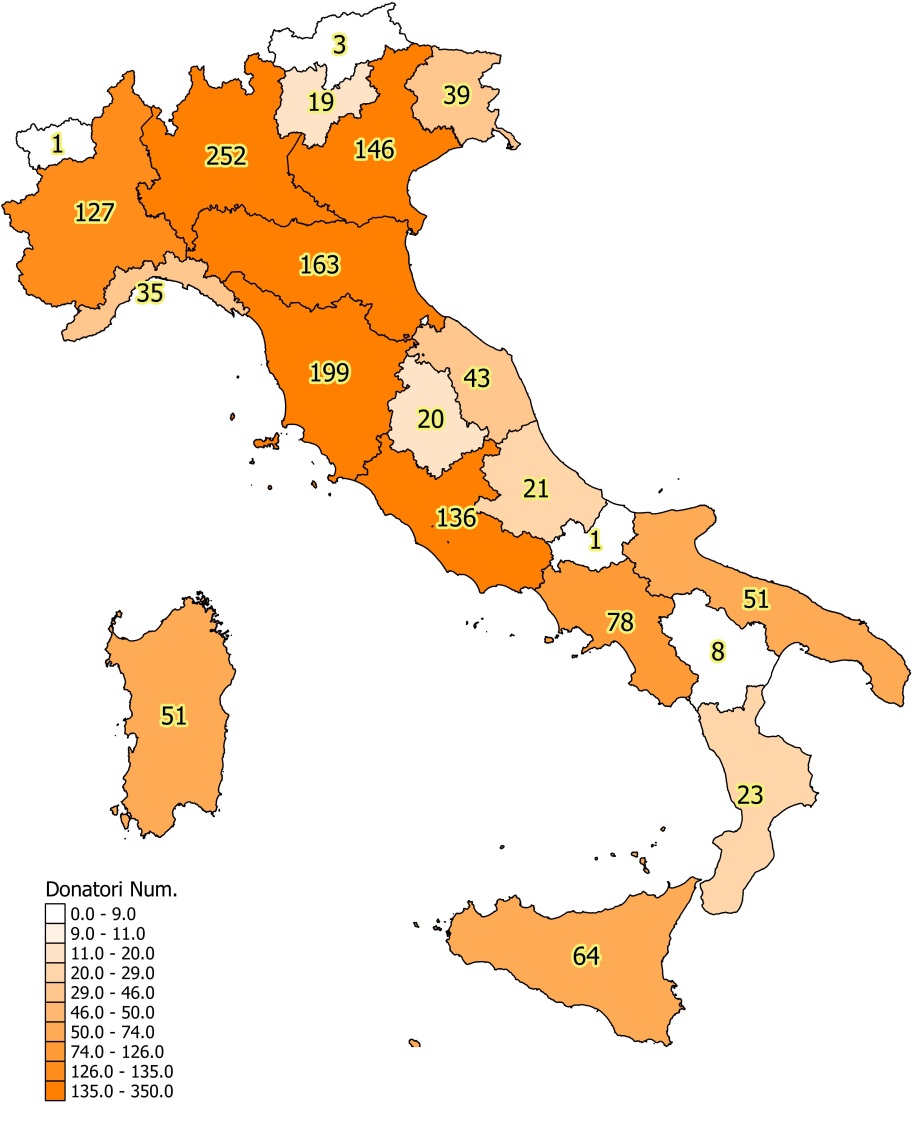 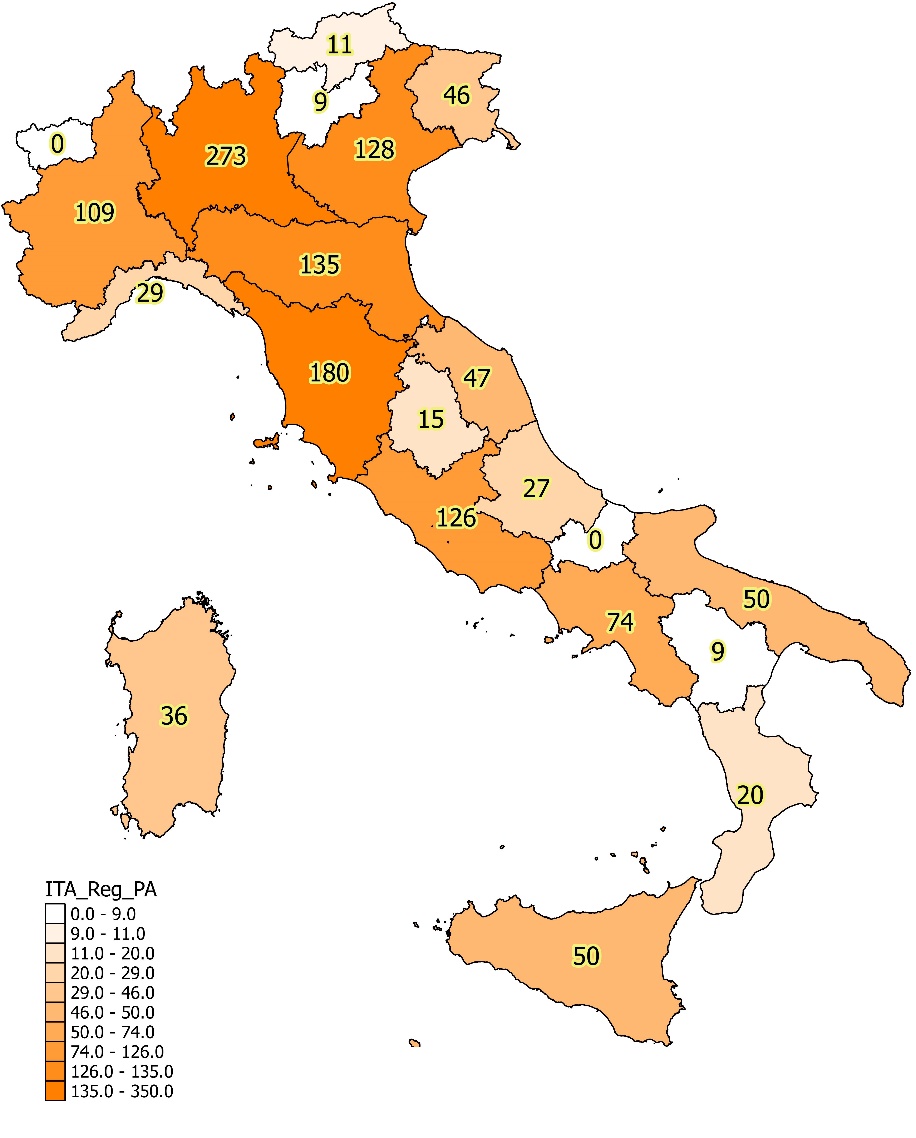 +7,6%
Confronto Donatori PMP - 2015 vs 2016*
Anno 2015: 22,6
Anno 2016: 24,3
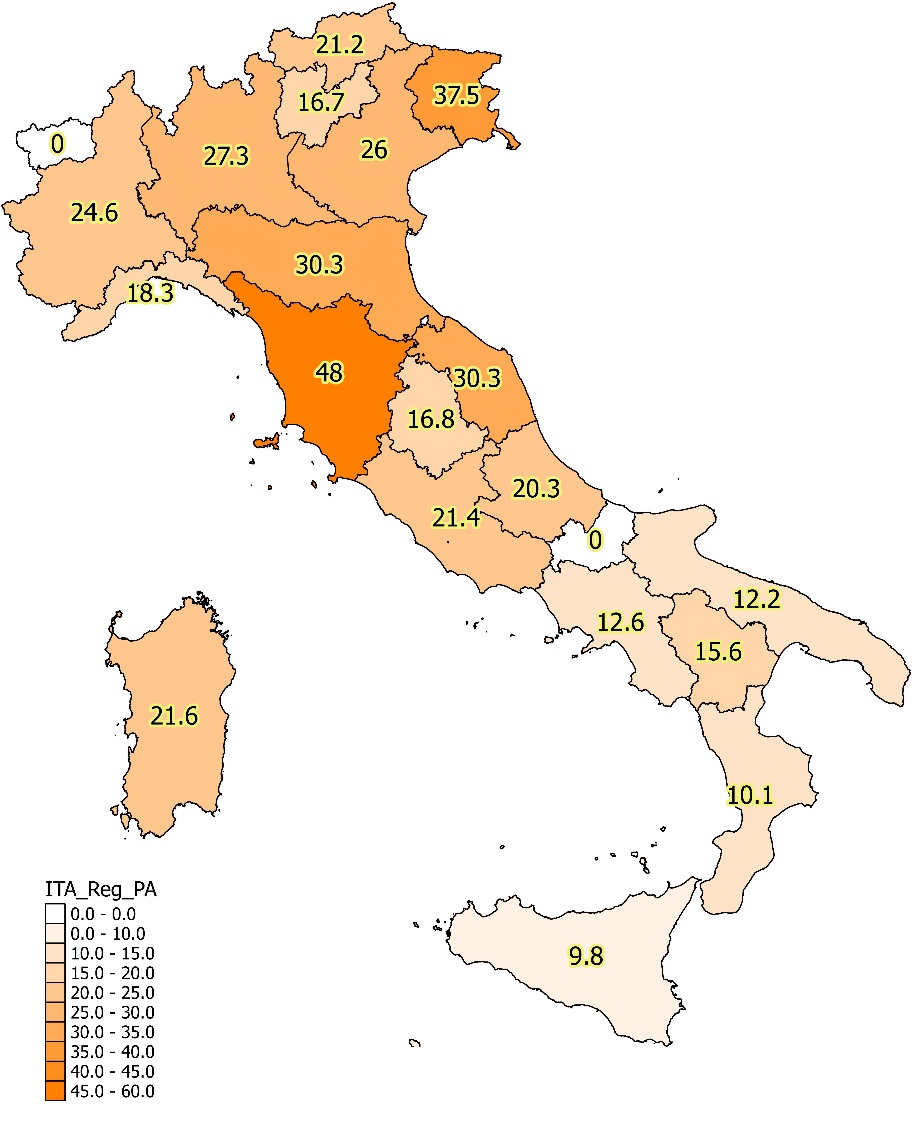 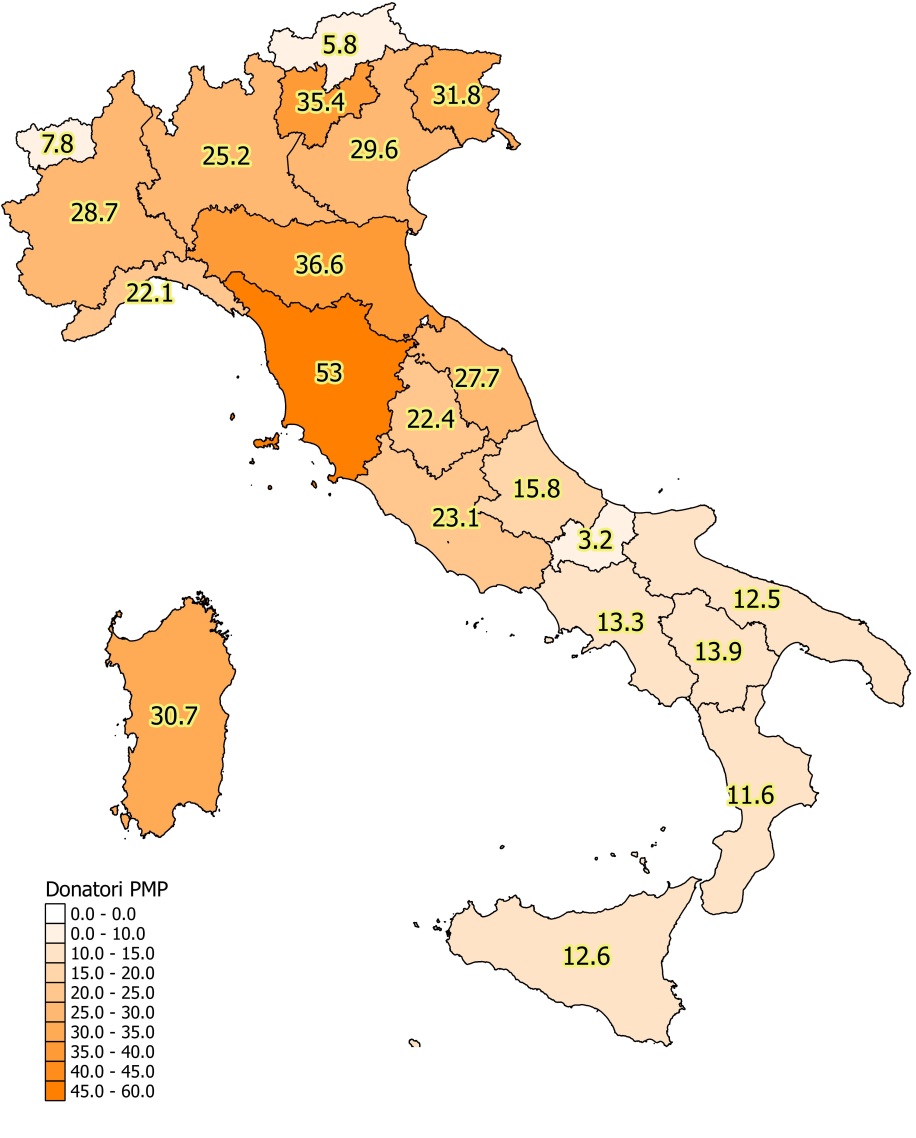 +7,5%
Confronto Donatori PMP - 2015 vs 2016*
Anno 2015: 22,6
Anno 2016: 24,3
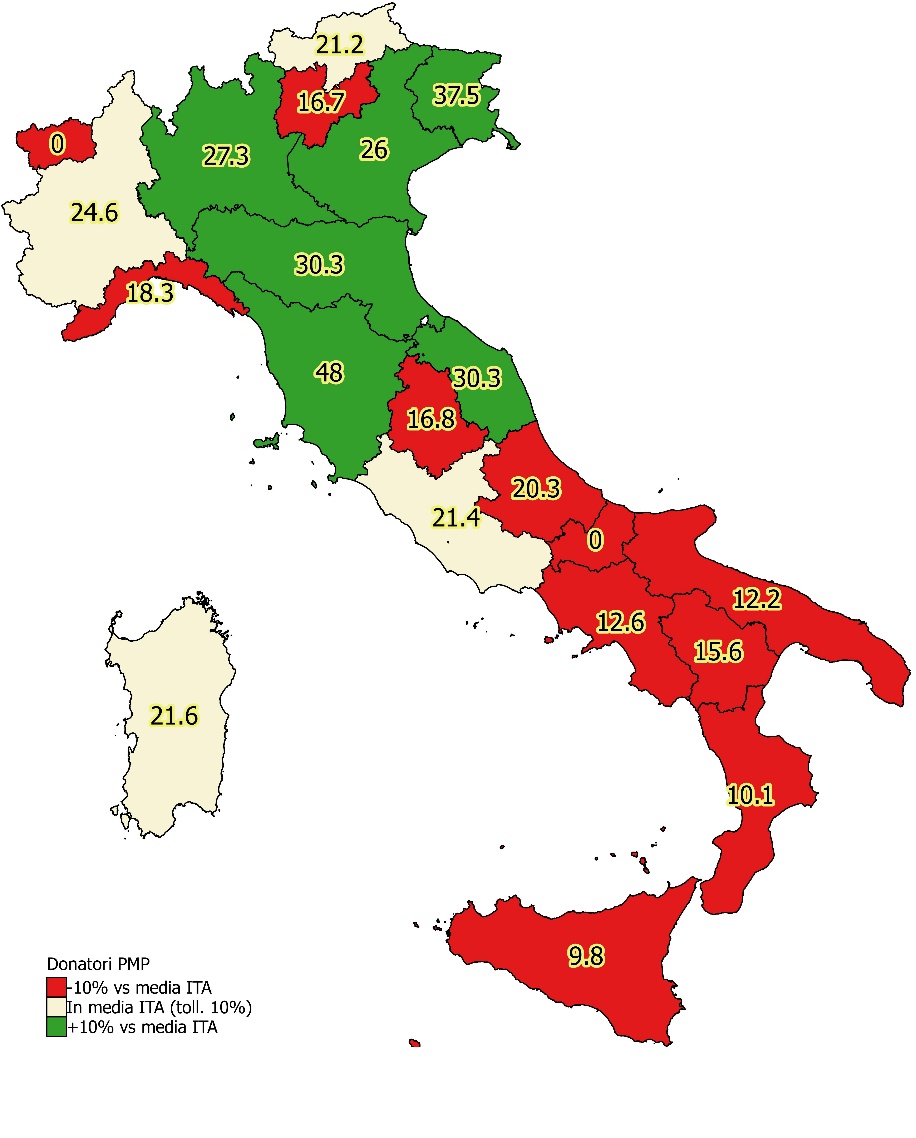 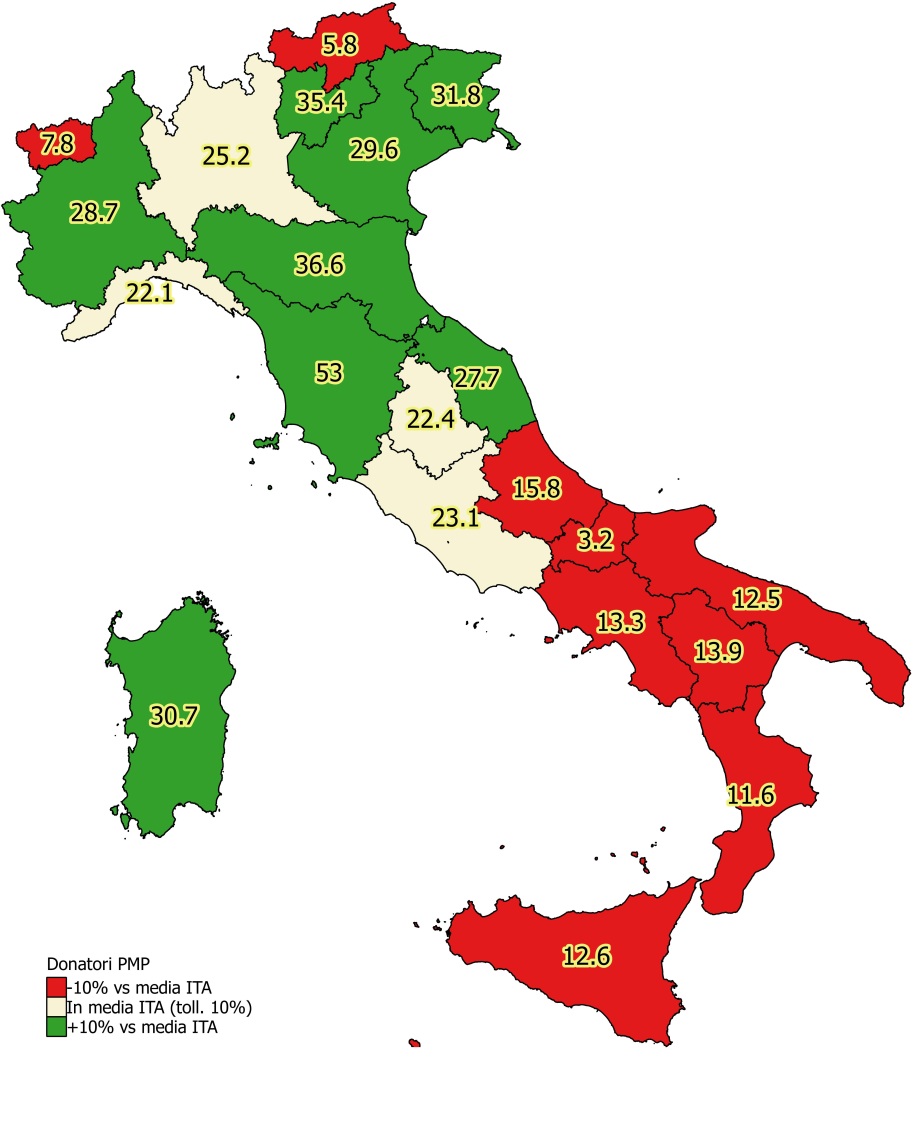 Confronto Donatori PMP 2016*
Anno 2016: 24,3
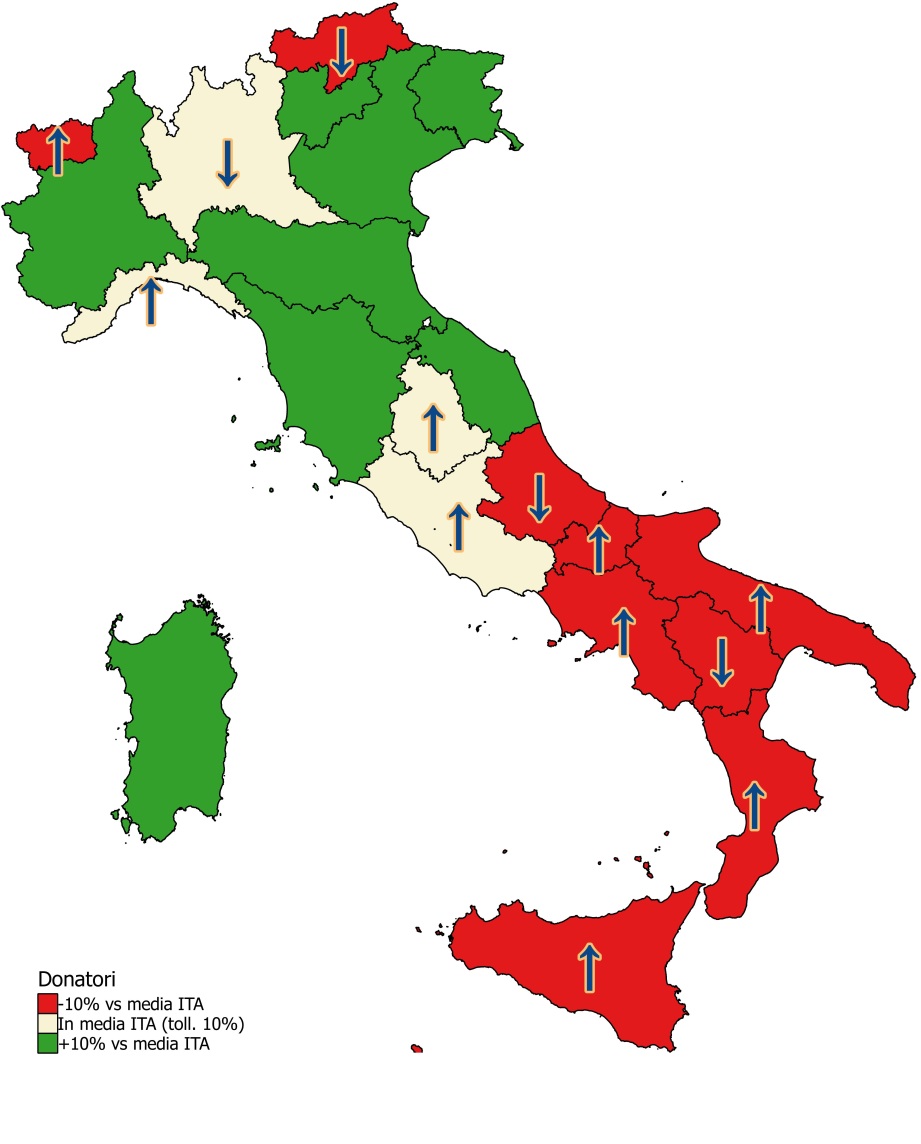 Confronto Donatori Utilizzati - 2015 vs 2016*
Anno 2015: 1165
Anno 2016: 1298
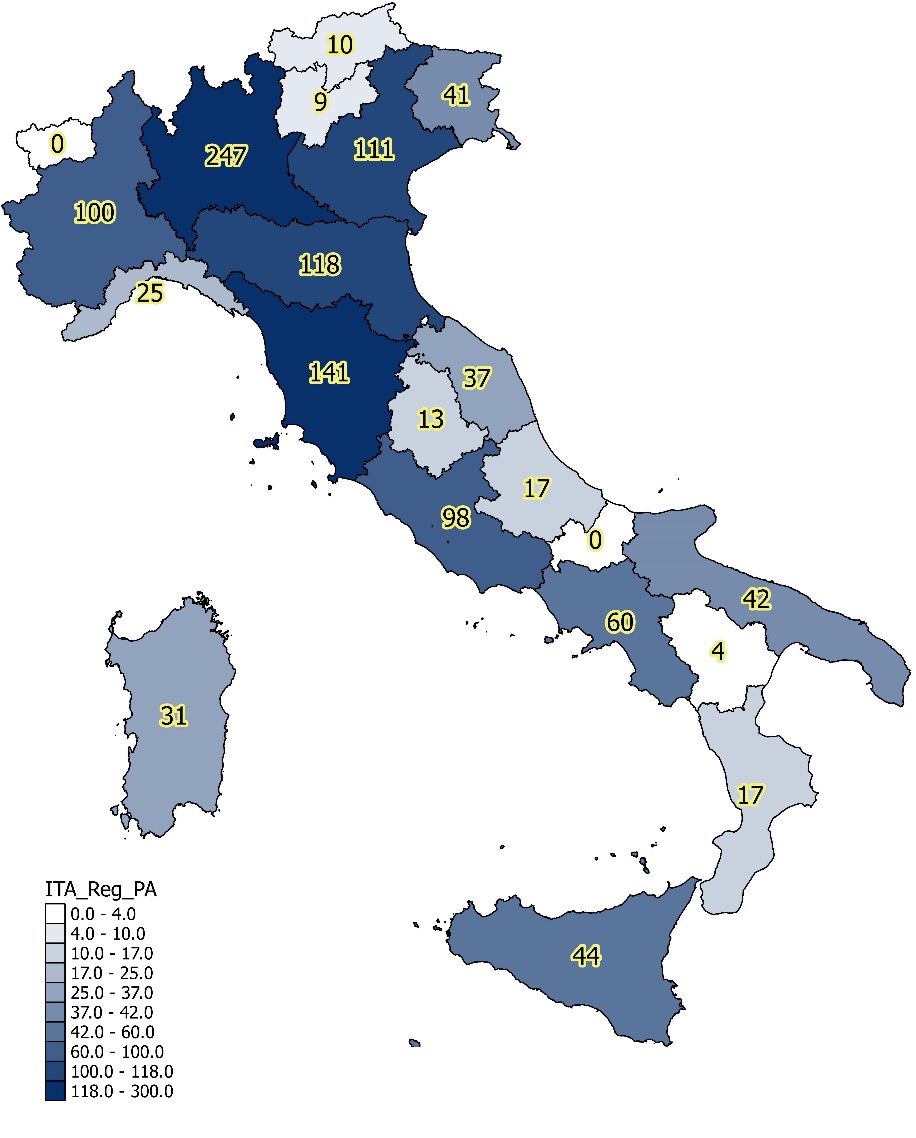 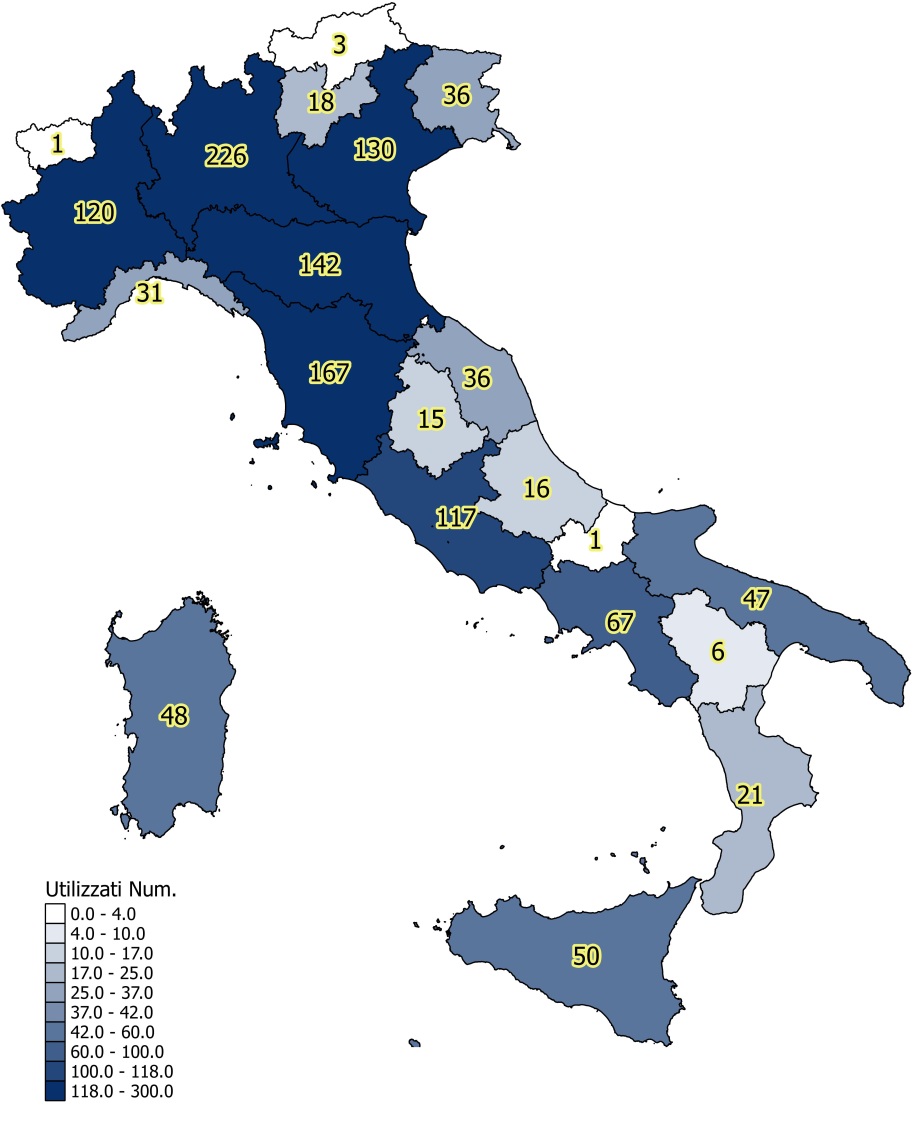 +11,4%
Confronto Donatori Utilizzati PMP - 2015 vs 2016*
Anno 2015: 19,2
Anno 2016: 21,4
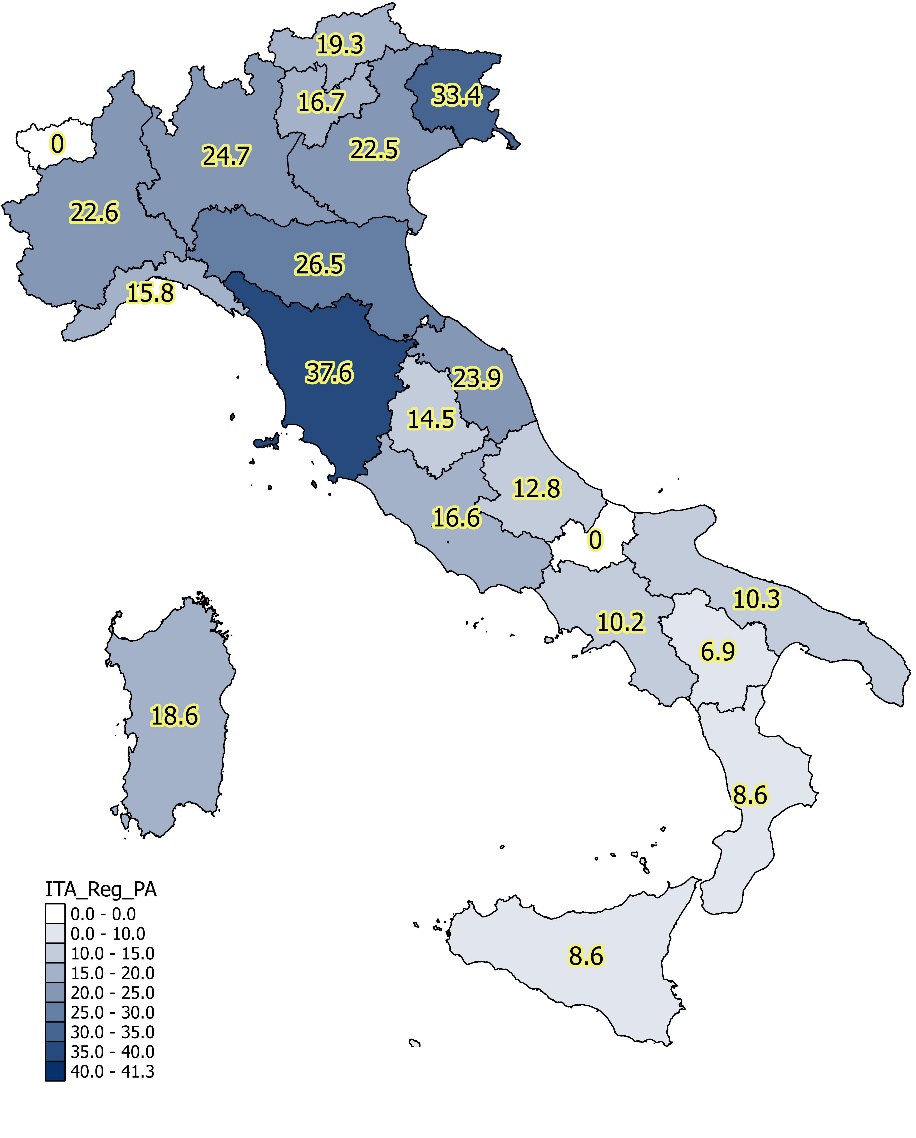 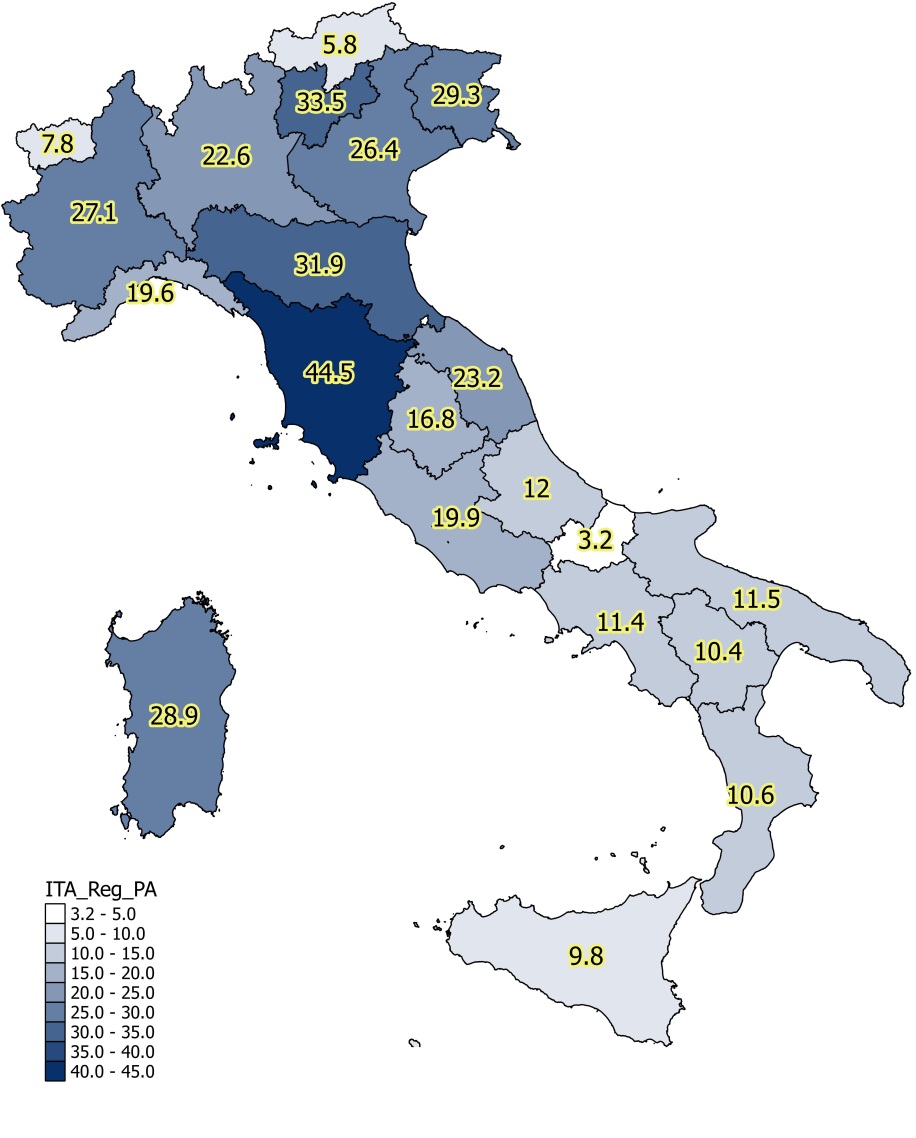 +11,5%
Confronto Donatori Utilizzati PMP - 2015 vs 2016*
Anno 2015: 19,2
Anno 2016: 21,4
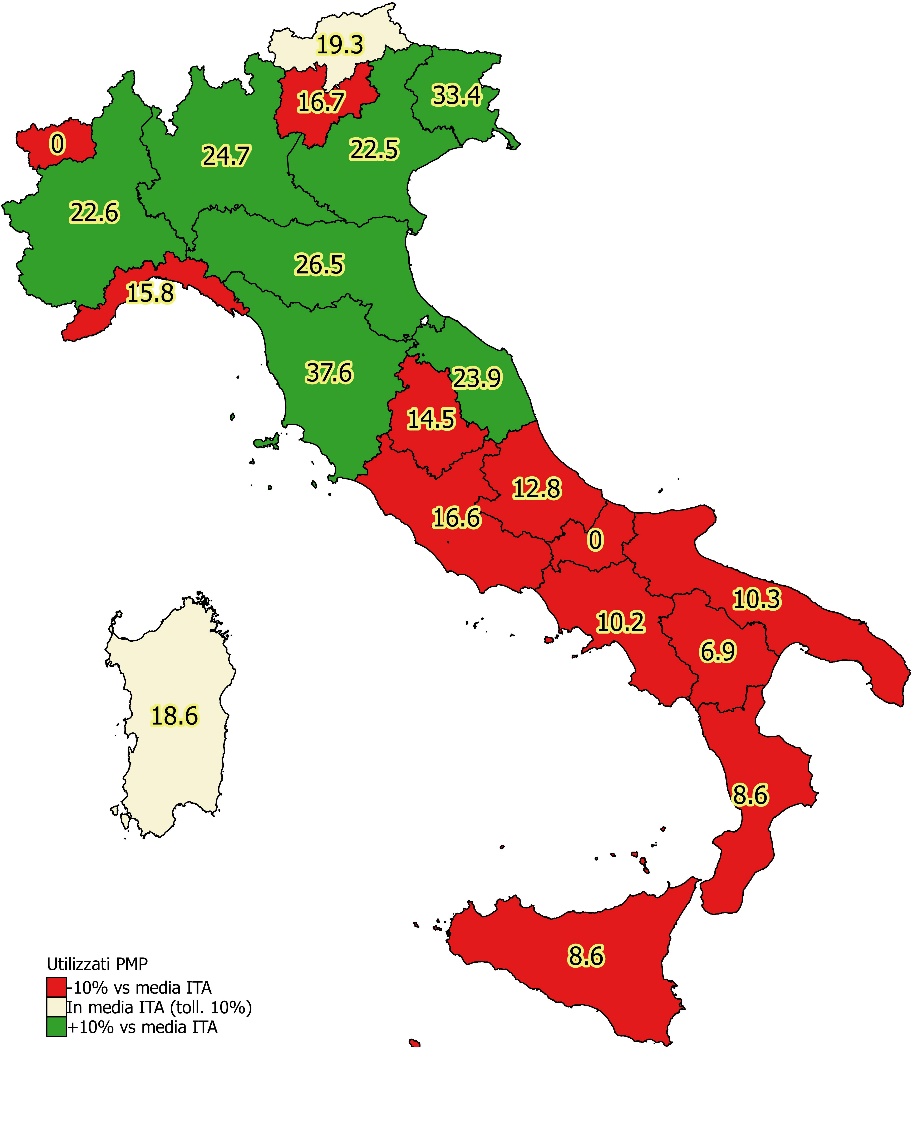 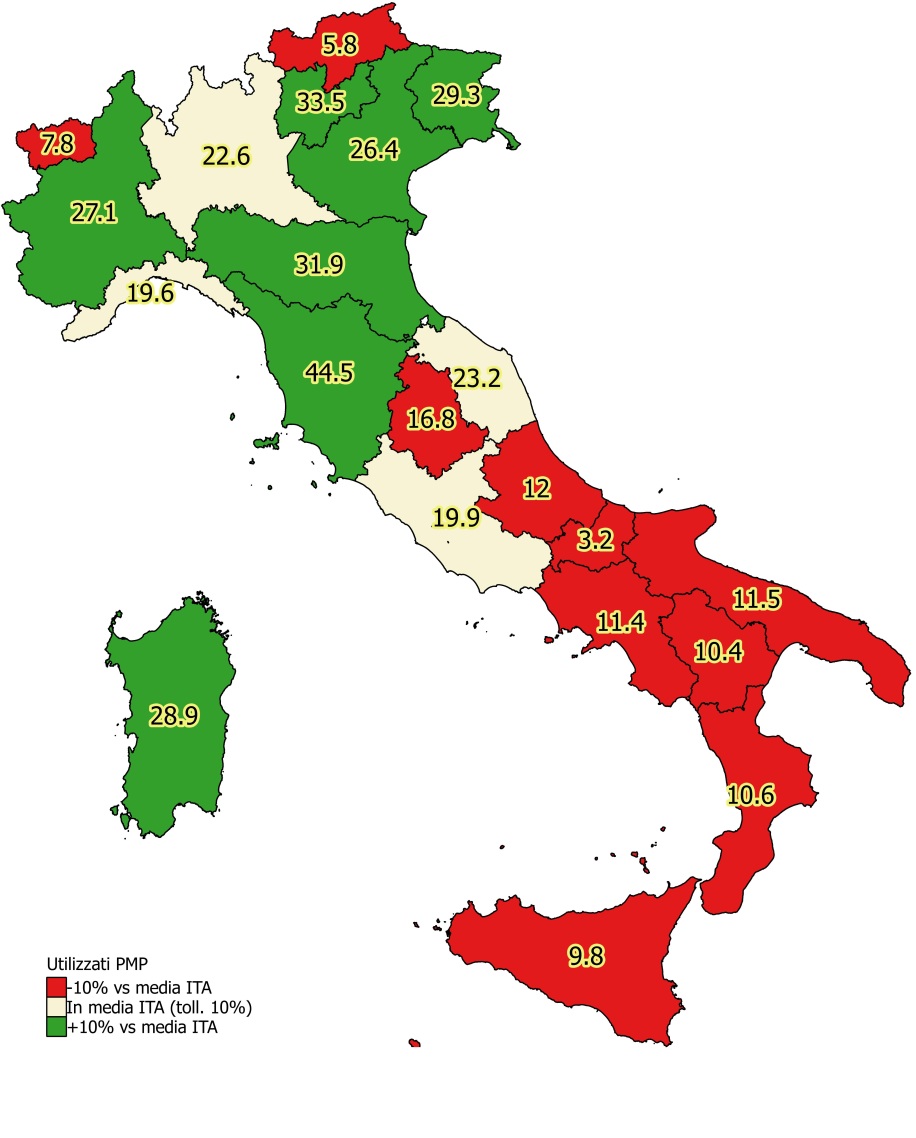 Confronto Donatori Utilizzati PMP 2016*
Anno 2016: 21,4
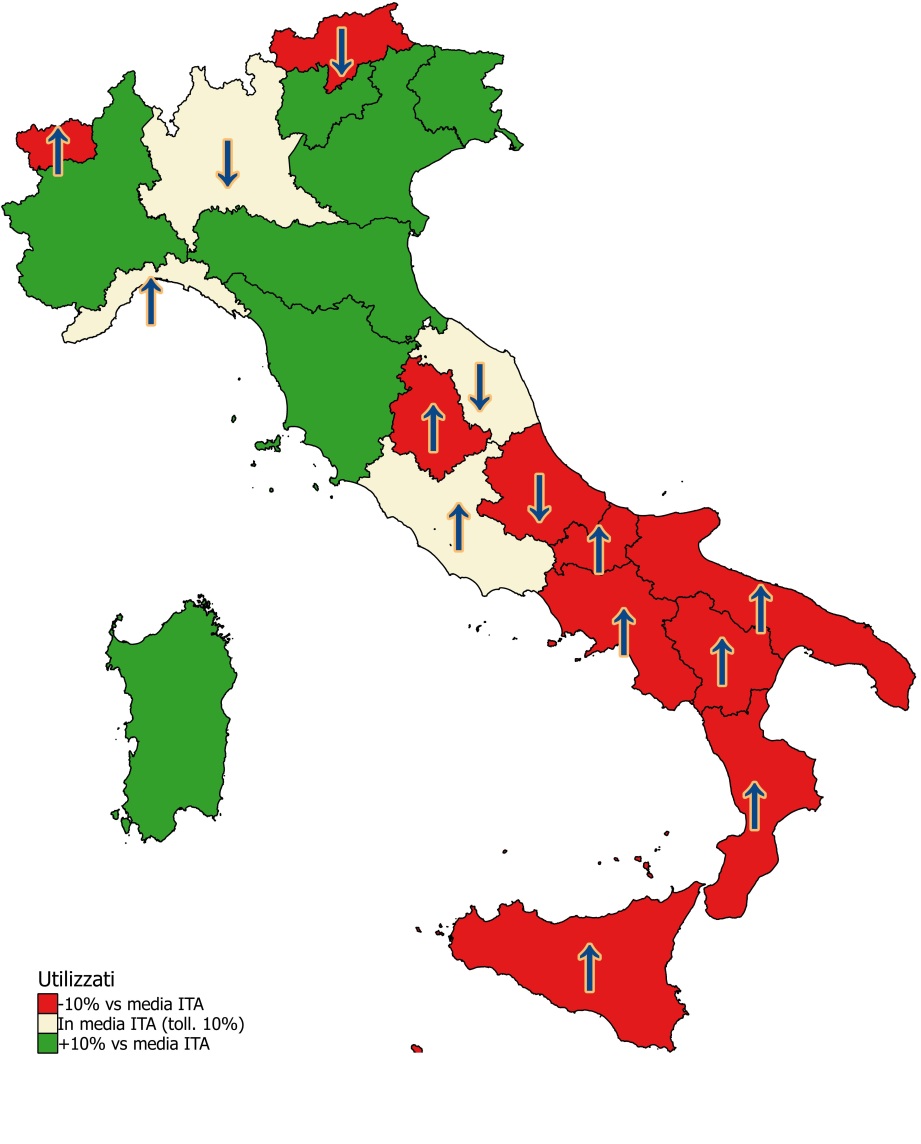 Anno 2015: 30,5 %
Anno 2016:  32,8 %
Confronto Opposizioni 2015 vs 2016*
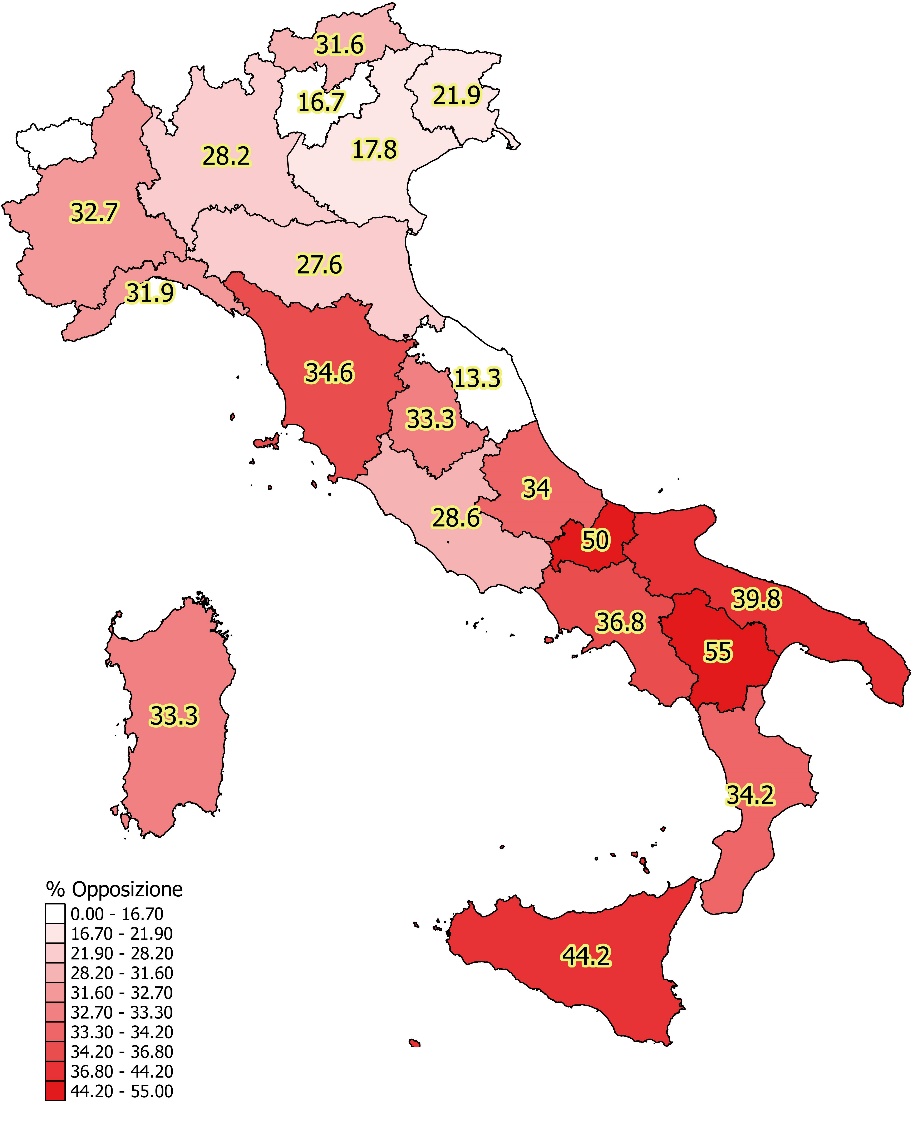 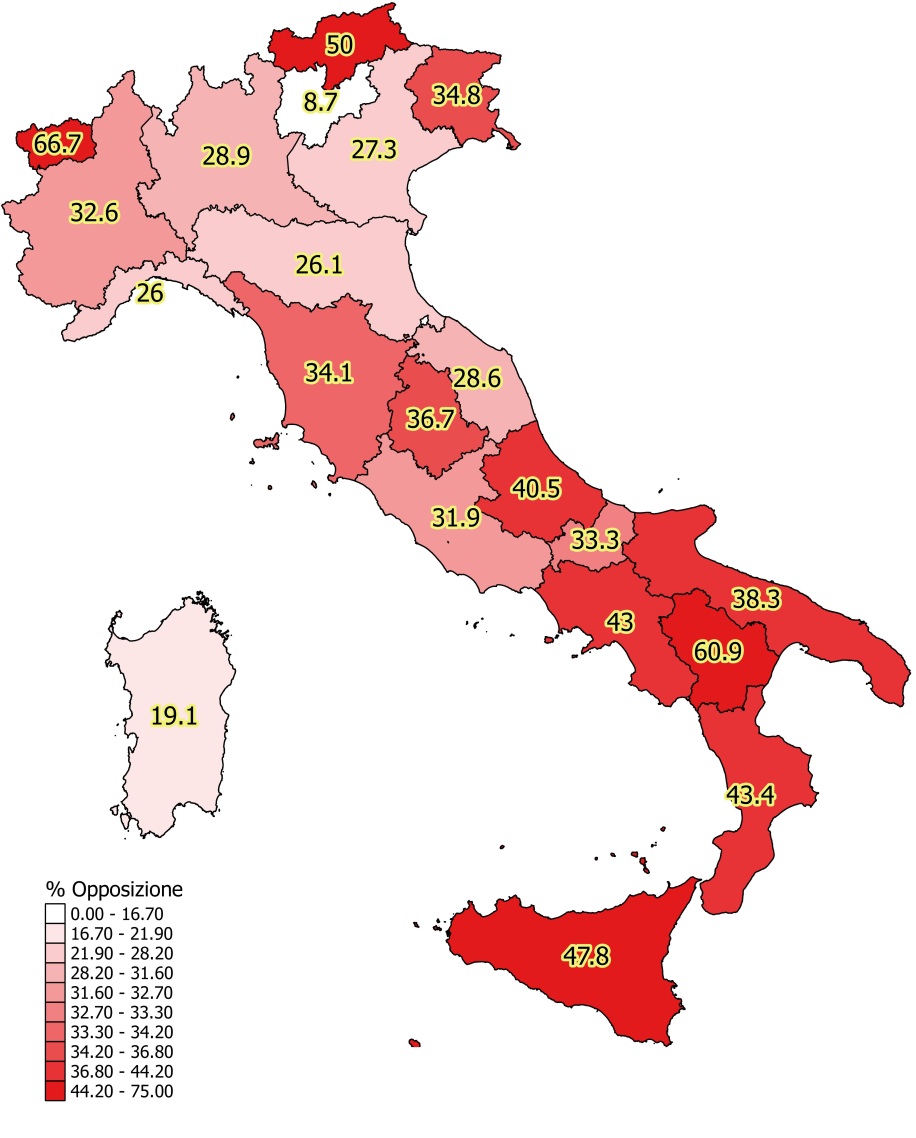 Attività di 
Trapianto

 al 31 Dicembre 2016
Attività di trapianto 1992-2016*
N° Totale trapianti (cadavere + vivente)
Attività di trapianto 1992-2016*
N° Totale trapianti donatore cadavere
Trapianto di RENE – Anni 1992-2016*
Incluse tutte le combinazioni
Trapianto di RENE  CADAVERE – Attività per centro trapianti
Incluse tutte le combinazioni
Anno 2016: 1796
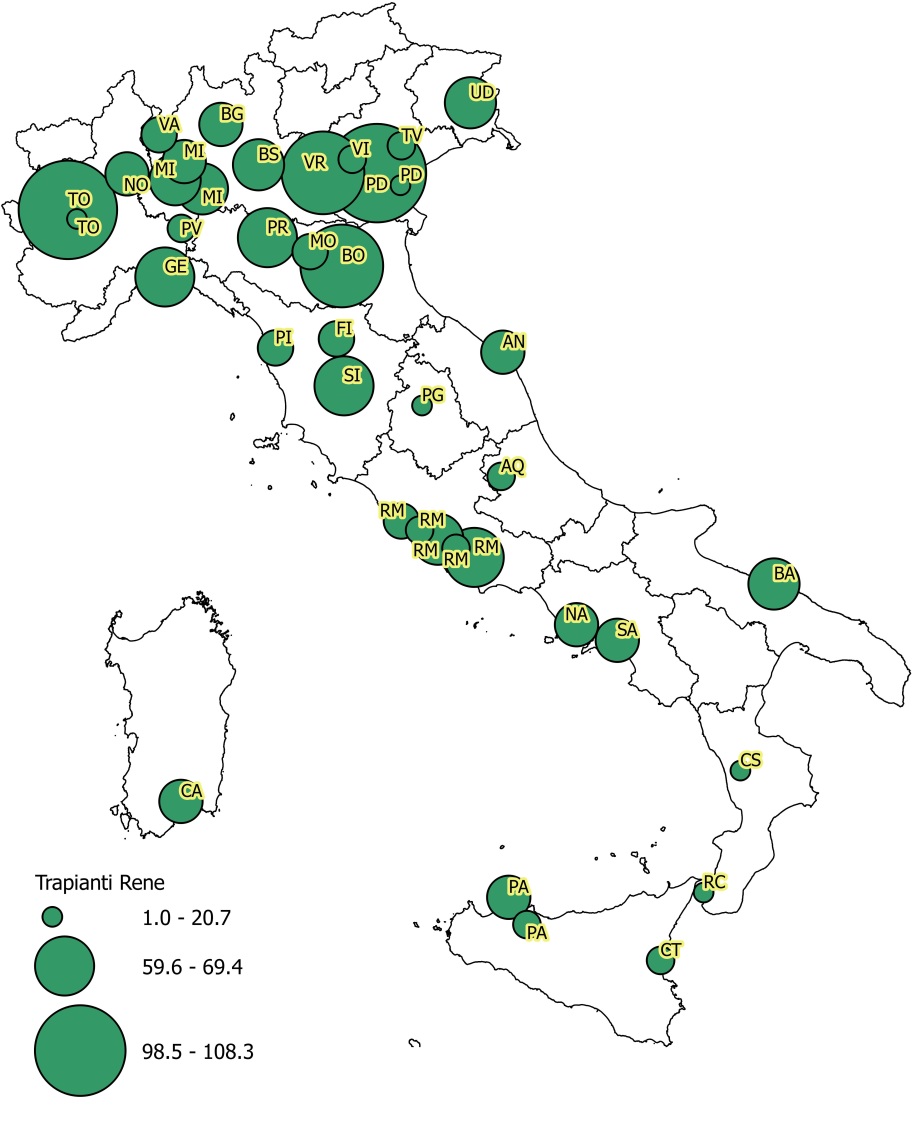 Trapianto di RENE  VIVENTE– Attività per centro trapianti
Incluse tutte le combinazioni
Anno 2016: 276
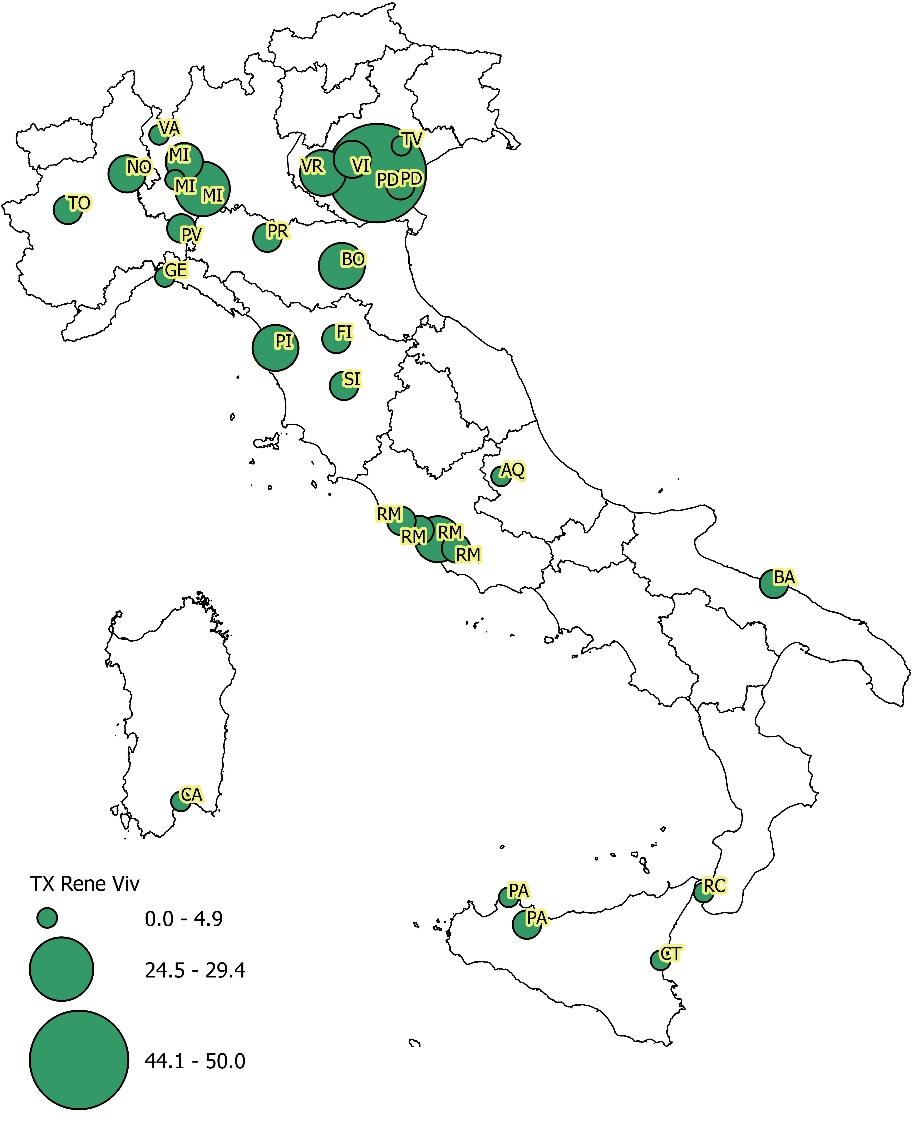 Trapianto di RENE  CAD.+VIV. – Attività per centro trapianti
Incluse tutte le combinazioni
Anno 2016: 2072
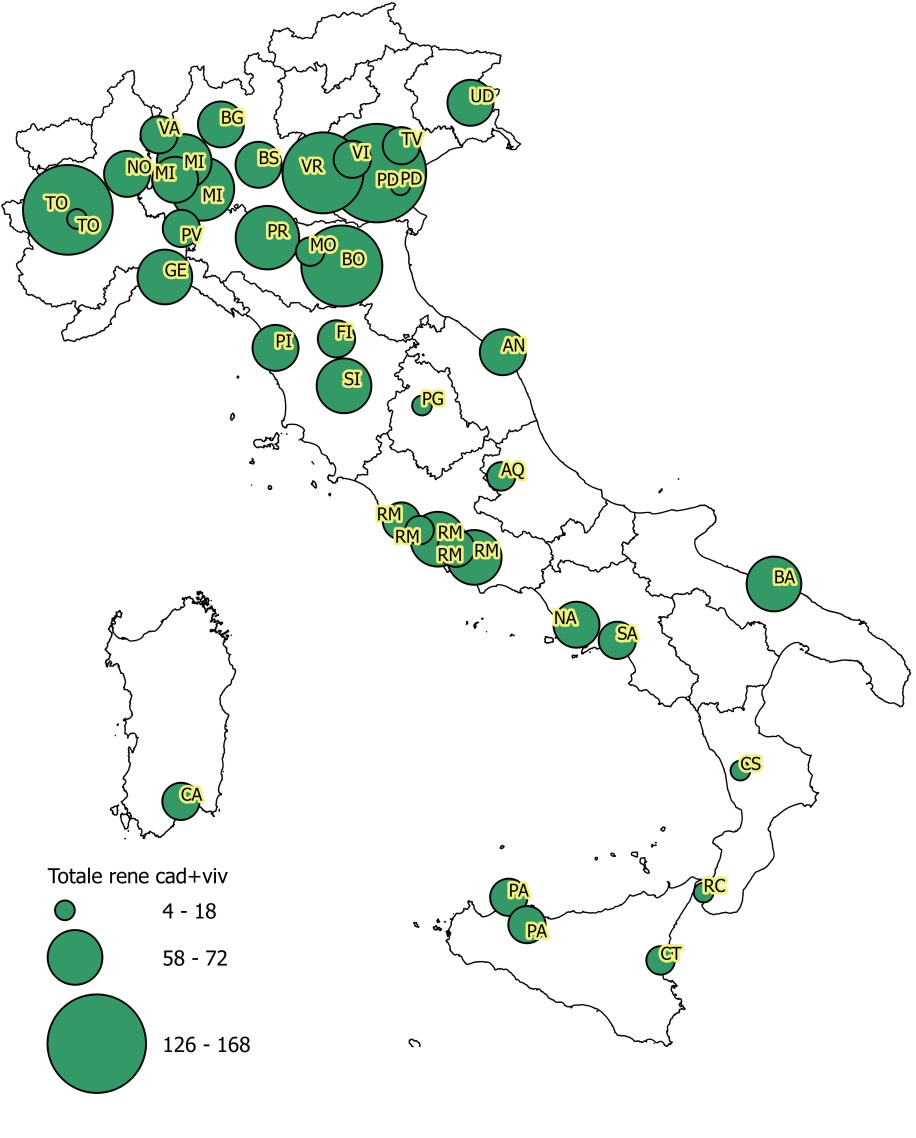 Trapianti di FEGATO – Anni 1992-2016*
Incluse tutte le combinazioni
Trapianti di FEGATO – Anni 1992-2016*
Incluse tutte le combinazioni
Solo donazioni da cadavere
Trapianto di FEGATO CADAVERE – Attività per centro trapianti
Anno 2016: 1213
Incluse tutte le combinazioni
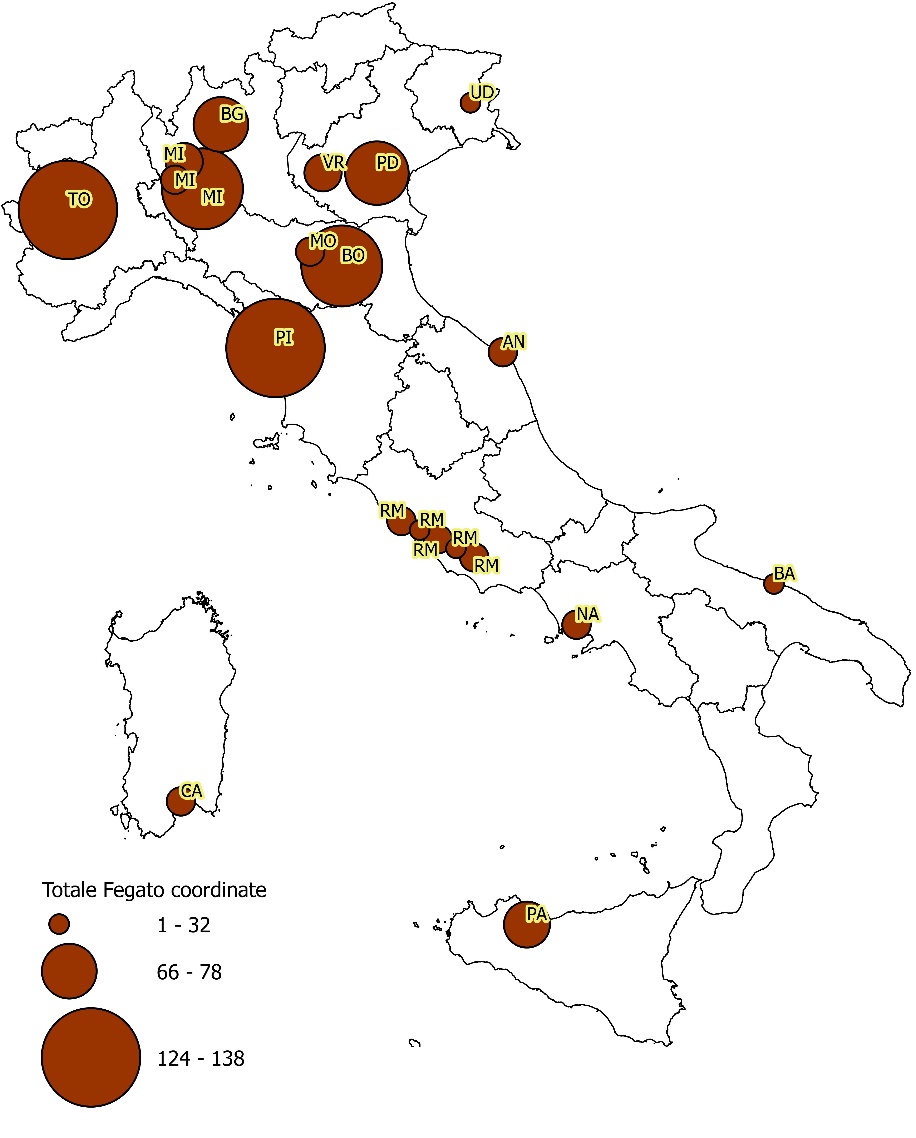 Trapianti di CUORE – Anni 1992-2016*
Incluse tutte le combinazioni
Trapianto di CUORE – Attività per centro trapianti
Incluse tutte le combinazioni
Anno 2016: 266
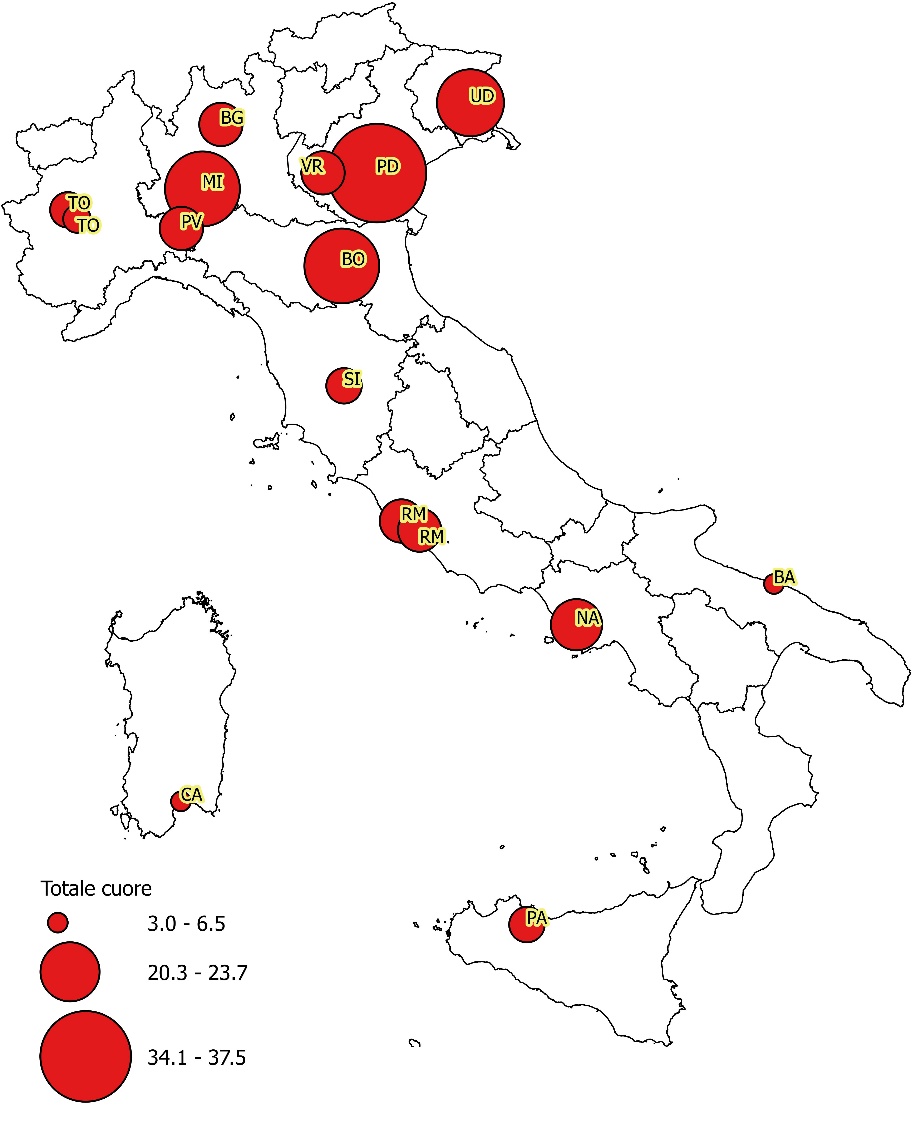 Trapianti di POLMONE – Anni 1992-2016*
Incluse tutte le combinazioni
Trapianto di POLMONE – Attività per centro trapianti
Incluse tutte le combinazioni
Anno 2016: 147
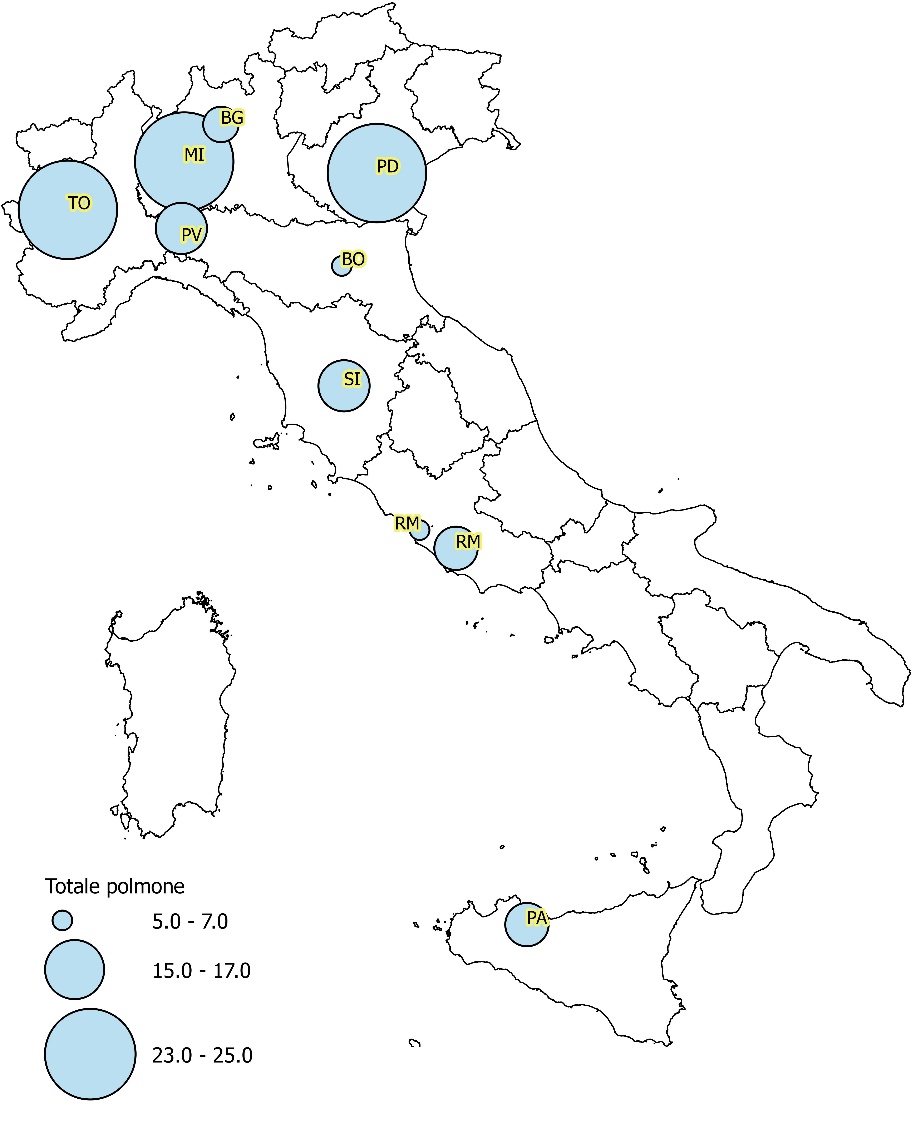 Trapianti di PANCREAS – Anni 1992-2016*
Trapianto di PANCREAS – Attività per centro trapianti
Incluse tutte le combinazioni
Anno 2016:  67
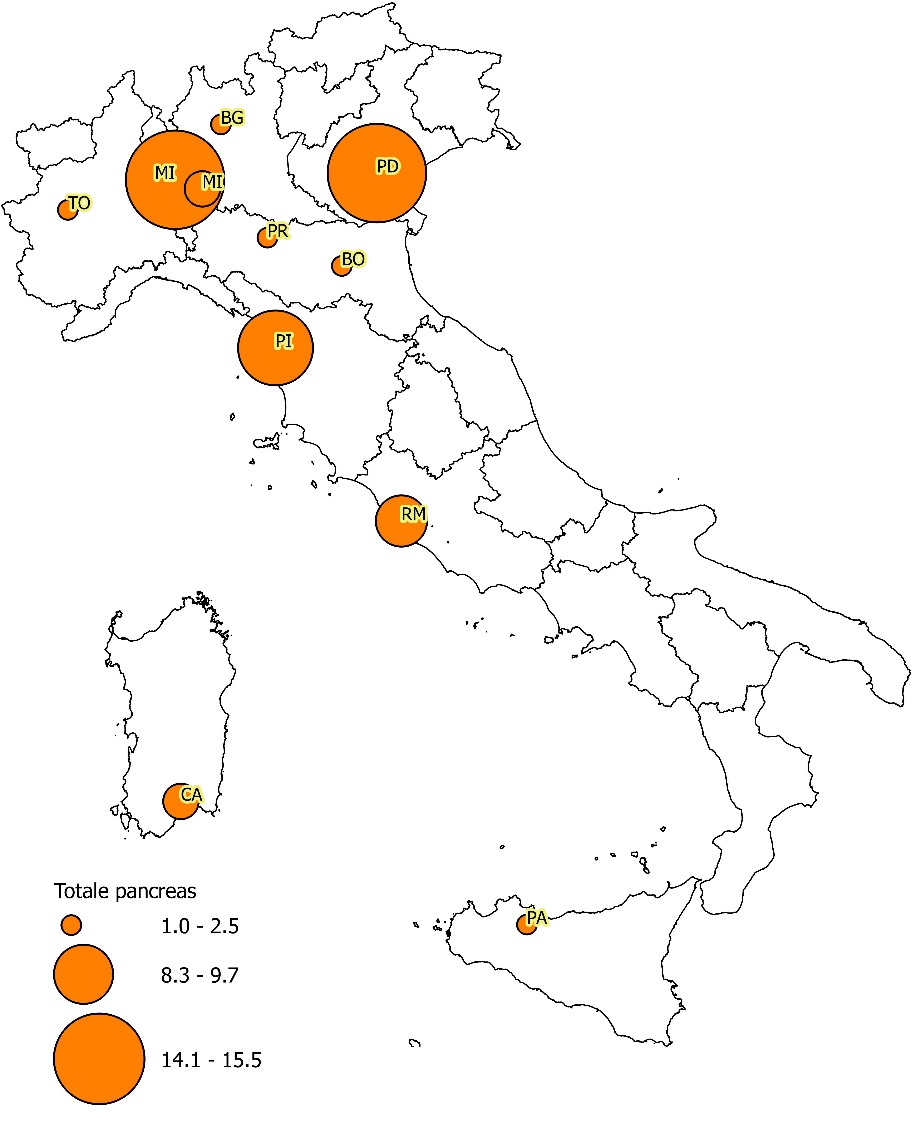 Trapianti di INTESTINO – Anni 2002-2016*
Liste di attesa al
 31 Dicembre 2016
Liste di Attesa al 31 Dicembre 2016*
PAZIENTI in lista  d’attesa in ITALIA al 31/12/2016 :
9026
Iscrizioni rene
8355**
** Per il rene ogni paziente può avere   più di una iscrizione
Andamento Liste di Attesa 2002 -2016*
Pazienti iscritti in lista
Flussi Lista di attesa 1/1/2016 – 31/12/2016
Rene
Ingressi in lista nel periodo 
dal 1/1/2016 al 31/12/2016

2102
Pazienti iscritti al 1/1/2016
6945
TOTALE PAZIENTI nel periodo dal 1/1/2016 al 31/12/2016

9047
Pazienti USCITI DI LISTA dal 1/1/2016 al 31/12/2016
  2254
Pazienti ancora iscritti al 31/12/2016
 6793
Tempo medio di attesa in lista: 3,1 anni
TRAPIANTI: 1796
Altra causa 294
Tempo media di attesa al trapianto:  2,4 anni
ISL*:  25,9%
ISLT**: 19,8%
DECESSI: 164
mortalità in lista: 1,8 %
*ISL: numero TX/Numero iscritti inizio anno
**ISLT: numero TX/(Numero iscritti inizio anno+Ingressi)
Flussi Lista di attesa 1/1/2016 – 31/12/2016
Fegato
Pazienti iscritti  al  1/1/2016
1016
Ingressi in lista nel periodo dal 1/1/2016 al 31/12/2016
 
1465
TOTALE PAZIENTI nel periodo dal 1/1/2016 al 31/12/2016  
2481
Pazienti USCITI DI LISTA dal 1/1/2016 al 31/12/2016 
1451
Pazienti ancora iscritti al 31/12/2016
 1030
Tempo medio di attesa in lista:
1,5 anni
TRAPIANTI: 1213
Altra causa: 137
Tempo media di attesa al trapianto:  0,5 anni
ISL:  119,4 %
ISLT:  48,9,%
DECESSI: 101
mortalità in lista: 4,1 %
*ISL: numero TX/Numero iscritti inizio anno
**ISLT: numero TX/(Numero iscritti inizio anno+Ingressi)
Flussi Lista di attesa 1/1/2016 – 31/12/2016
Cuore
Pazienti iscritti  al  1/1/2016
697
Ingressi in lista nel periodo dal 1/1/2016 al 31/12/2016
412
TOTALE PAZIENTI nel periodo dal 1/1/2016 al 31/12/2016
  1109
Pazienti USCITI DI LISTA dal 1/1/2016 al 31/12/2016 
361
Pazienti ancora iscritti al 31/12/2016
748
Tempo medio di attesa in lista:
3,1 anni
TRAPIANTI: 266
Altra causa: 26
Tempo media di attesa al trapianto:  0,9 anni
ISL:  38,2 %
ISLT:  24,0 %
DECESSI: 69
mortalità in lista: 6,2 %
*ISL: numero TX/Numero iscritti inizio anno
**ISLT: numero TX/(Numero iscritti inizio anno+Ingressi)
Flussi Lista di attesa 1/1/2016 – 31/12/2016
Polmone
Pazienti iscritti  al  1/1/2016
375
Ingressi in lista nel periodo dal 1/1/2016 al 31/12/2016 
196
TOTALE PAZIENTI nel periodo dal 1/1/2016 al 31/12/2016 
571
Pazienti iscritti al 31/12/2016
 348
Pazienti USCITI DI LISTA nel periodo dal 1/1/2016 al 31/12/2016 
223
Tempo medio di attesa in lista:
2,4 anni
TRAPIANTI: 147
Altra causa: 20
Tempo media di attesa al trapianto:  1 ,5 anni
ISL:  39,2%
ISLT:  25,7%
DECESSI: 56
mortalità in lista: 9,8 %
*ISL: numero TX/Numero iscritti inizio anno
**ISLT: numero TX/(Numero iscritti inizio anno+Ingressi)
Flussi Lista di attesa 1/1/2016 – 31/12/2016
Pancreas
Ingressi in lista nel periodo dal 1/1/2016 al 31/12/2016 
86
Pazienti iscritti  al  1/1/2016
243
TOTALE PAZIENTI nel periodo dal 1/1/2016 al 31/12/2016 
329
Pazienti iscritti al 31/12/2016
251
Pazienti USCITI DI LISTA nel periodo dal 1/1/2016 al 31/12/2016 
78
Tempo medio di attesa in lista:
3,5 anni
TRAPIANTI: 67
Altra causa: 5
Tempo media di attesa al trapianto:  1,0 anni
ISL:  27,6 %
ISLT:  20,4 %
DECESSI: 6
mortalità in lista: 1,8%
*ISL: numero TX/Numero iscritti inizio anno
**ISLT: numero TX/(Numero iscritti inizio anno+Ingressi)